Panel 2: Links between cohesion policy and European economic governance
EU Cohesion Policy Conference, Bratislava 15 – 16 September 2016
Dirk H. Kranen
Head of Division 
Federal Ministry of Finance Germany
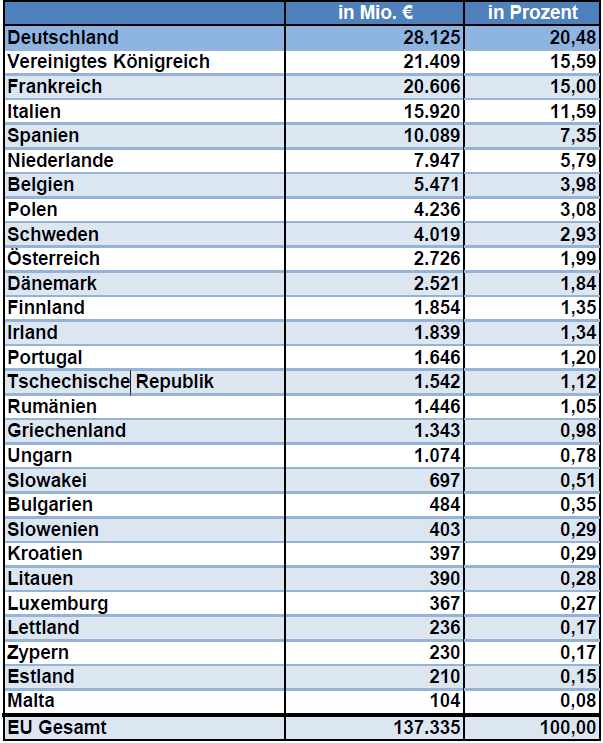 Financial
Contributions
in 2015
2
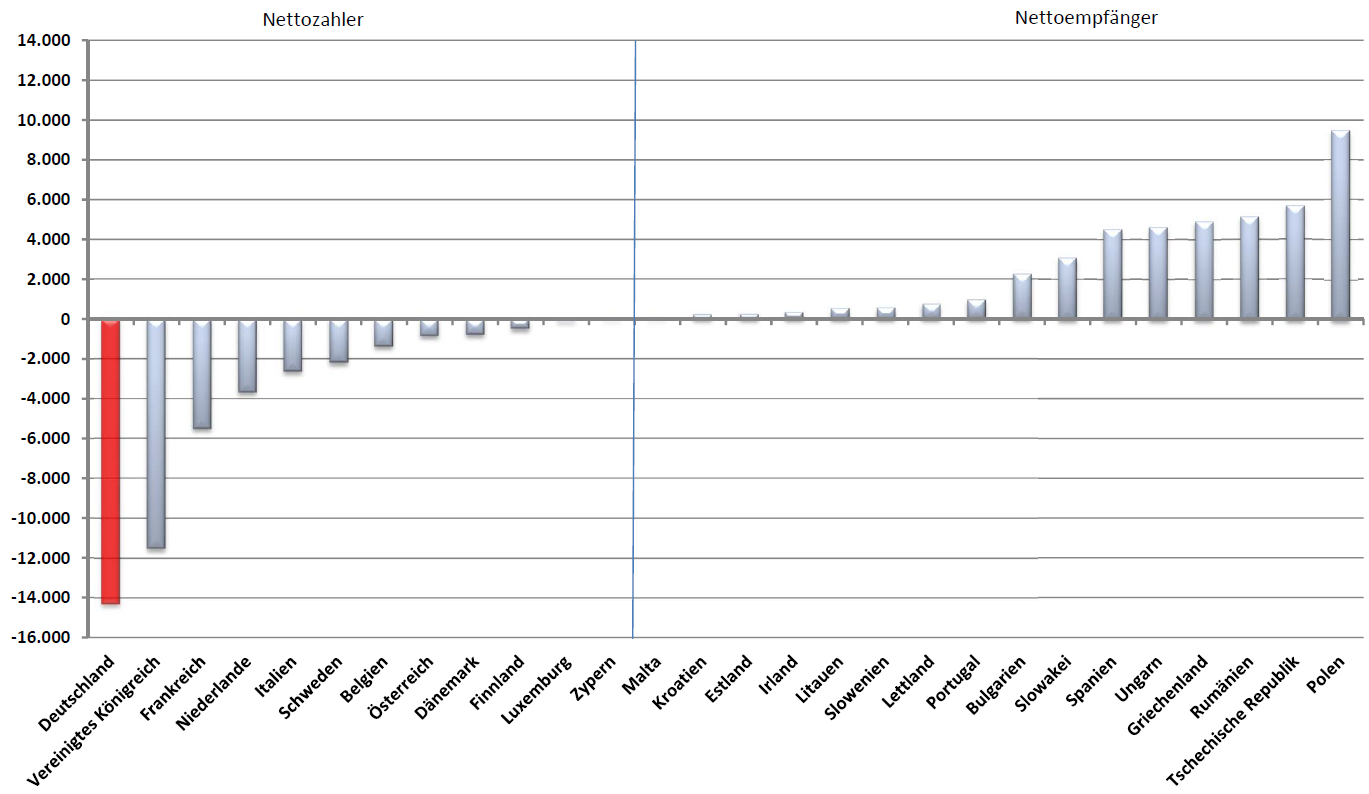 3
New Priorities in European SpendingHow to shape the EU-Budget of the Future-
Conference in Berlin
12 July 2016
organized by the Federal Ministry of Finance of Germany
brought together scientists, delegates of member states and the Commission and the German Parliament
Four sessions – four recommendations
4
Recommendation How to achieve EU-wide benefits from EU spending?
A large fraction of EU-spending is rooted in past negotiations and acted as side payments to achieve consent by member states. This political rationalization notwithstanding the budget is characterized by a lack of provision of European public goods. It is crucial for the European Union to put these goods into their focus and thereby adhere to the principle of subsidiarity.
5
RecommendationDoes the Common Agricultural Policy still comply with the spirit of the European treaties?
Given its substantial share of EU-spending the Common Agricultural Policy is still a field of key importance for the EU. Yet like all other policy fields the Common Agriculture Policy has to prove its significance for spending priorities in the future. Given concerns that this policy does not comply with the main objectives and is vastly inefficient, this part of the budget offers substantial scope for reforms.
6
Recommendation How to improve the flexibility of the EU budget?
EU should be able to react effectively and quickly to unforeseen events like the current migration challenge. Increasing the flexibility should be done in a way that does not harm the function of the budget.
7
Recommendation How EU Cohesion Policy might contribute to the implementation of countryspecific recommendations
The cohesion policy should be linked with the country-specific recommendations. This would strengthen the effectiveness of cohesion policy and the overall consistency of the fiscal and economic policy of the European Union.
8
Existing links between cohesion policy and European Semester
Fosters European added value of EU expenditures
Ex ante conditionality
Macro-economic conditionality

=> correct approach (in principle)
9
How to improve the link?
Weak points in construction: 
too many objectives
too much discretion 
Berlin recommendations (12 July 2016):
strenghtening the link: less objectives and strict application of macro-economic conditionality
harmonization of csr and use of cohesion money
10
Thank You!
11